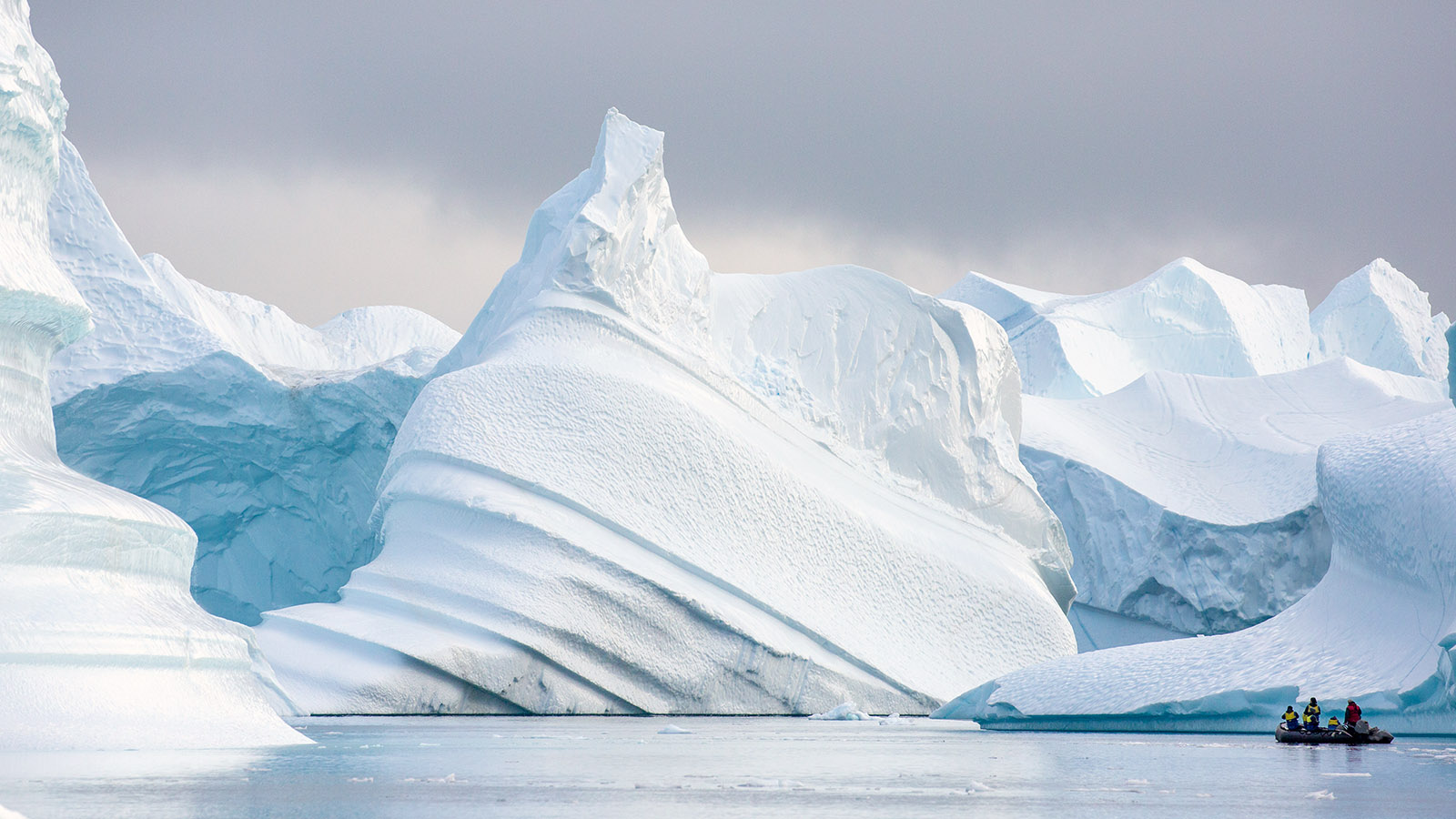 Poles Apart 

Home learning wb 1-2-21
How many rectangles can you spot?

If you can’t print this out, you can draw your own.
F
🦑
🦑
🦑
🦑
M
S
S
F
T
W
T
🦑
🦑
🦑
🦑
🦑
🦑
🦑
🦑
🐬
🦑
S